Hello every one !!!
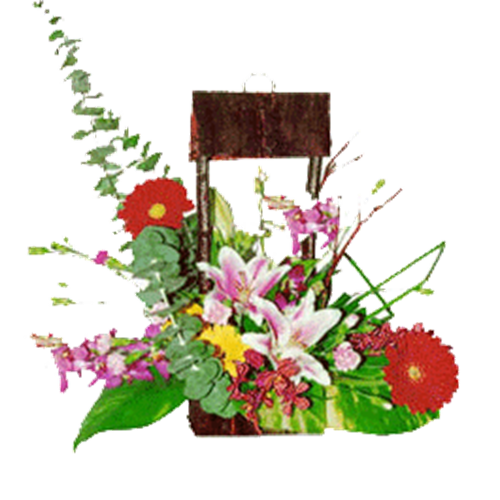 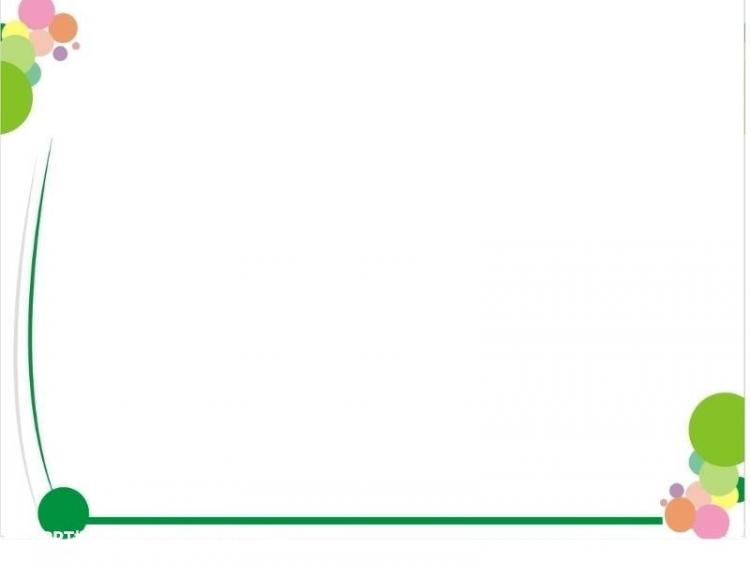 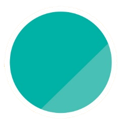 2
HEALTHY LIVING
Unit
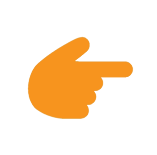 LESSON 5: SKILLS 1
Unit
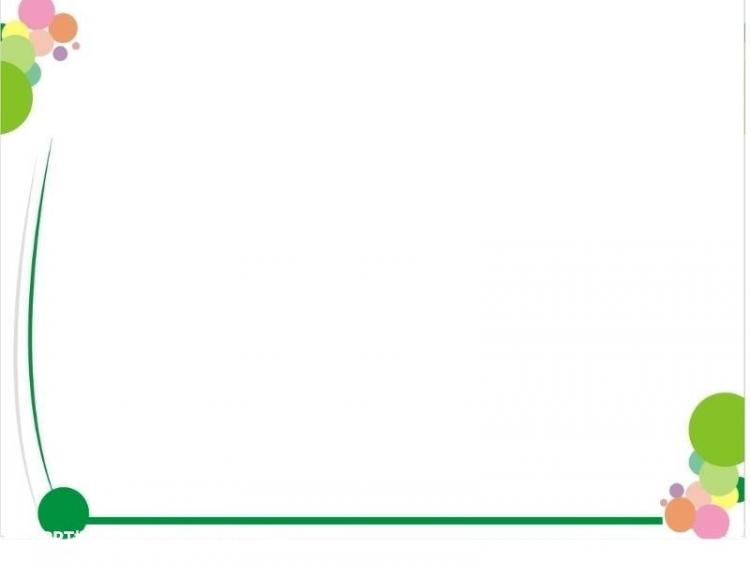 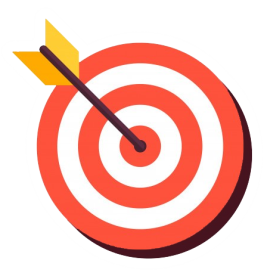 OBJECTIVES
By the end of the lesson, students will be able to:
+ Reading: 
- read for specific information about acne
+ Speaking:
- talk about how to deal with some health problems
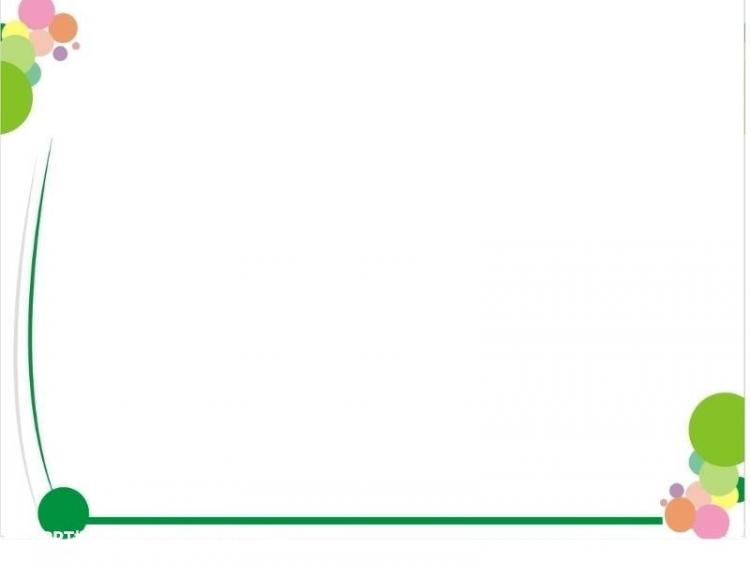 * VOCABULARY
- disease (n)
: bệnh tật
/dɪˈziːz/
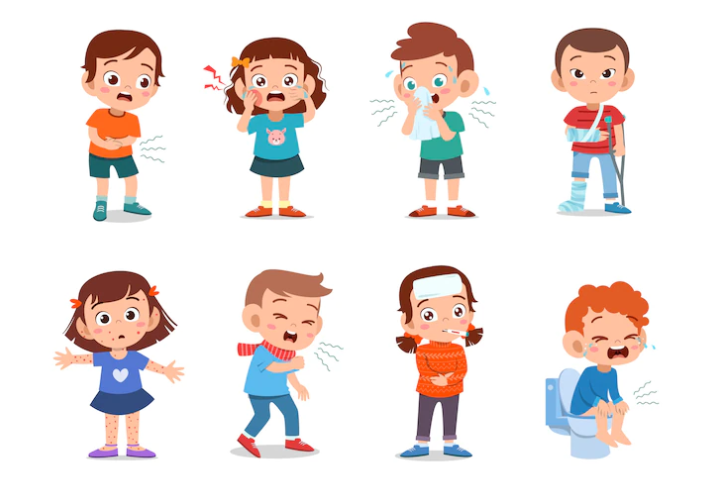 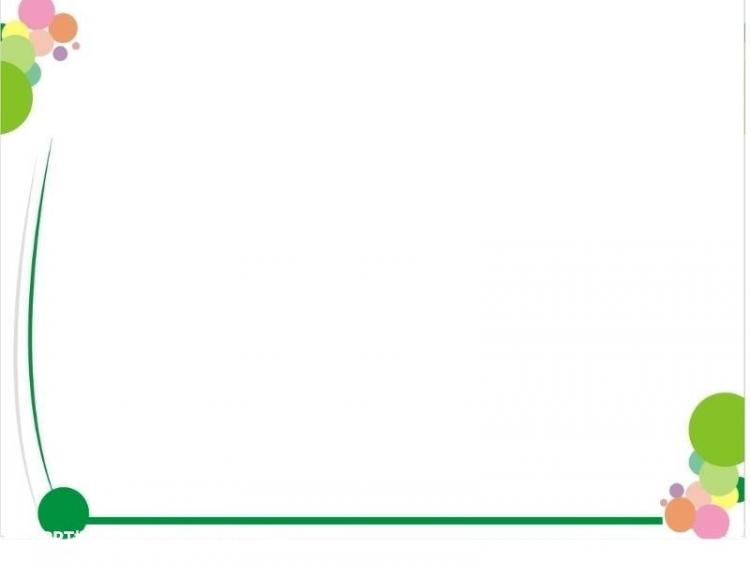 - serious (adj)
/ˈsɪəriəs/
: nghiêm trọng
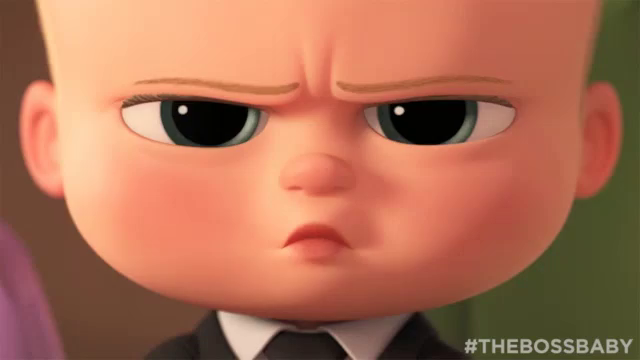 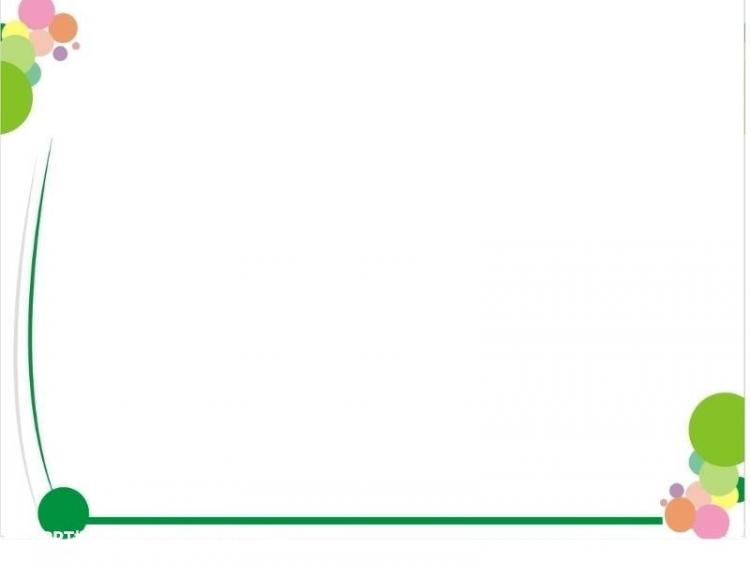 - take care of (phr v)
: chăm sóc
/teɪk keər əv/
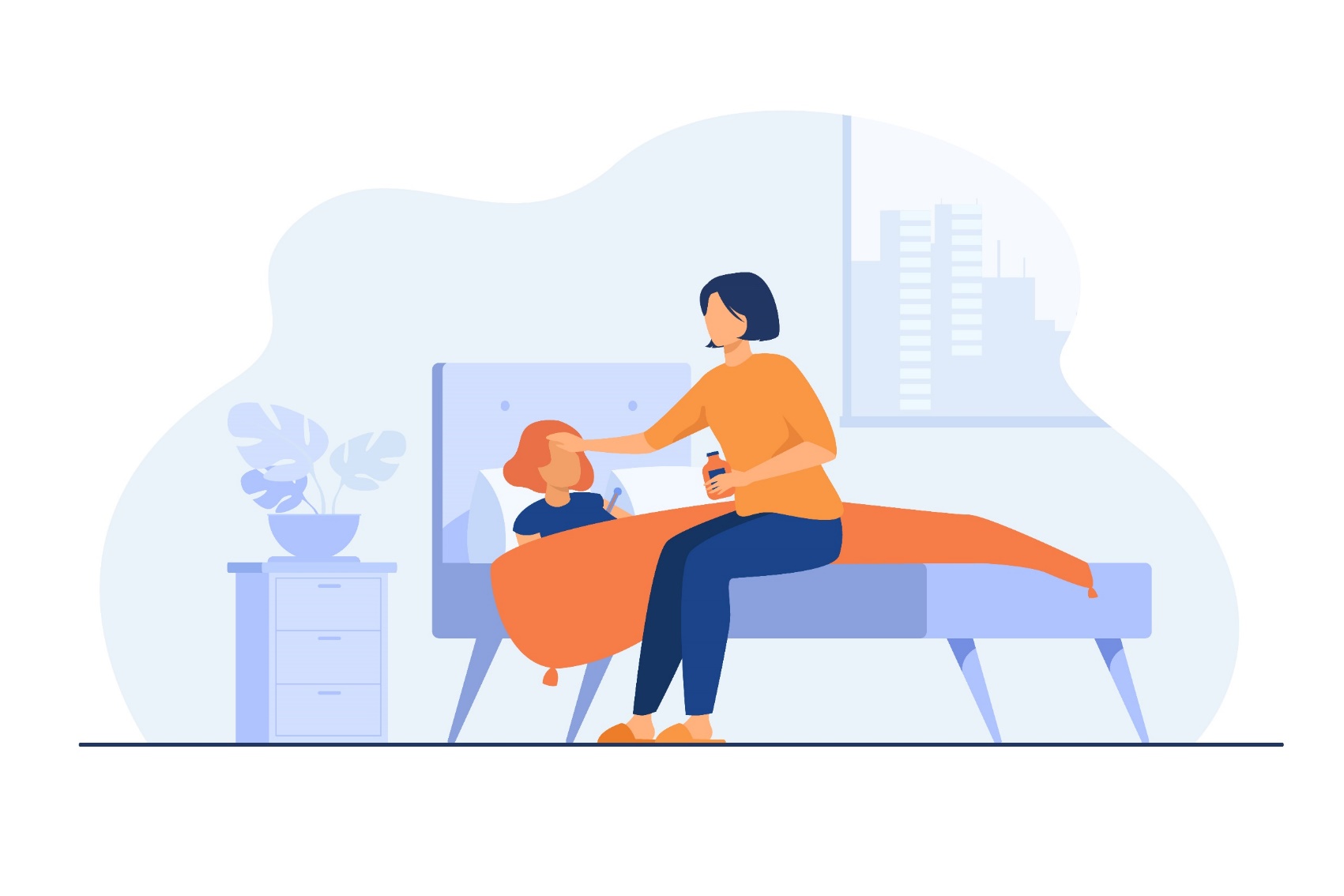 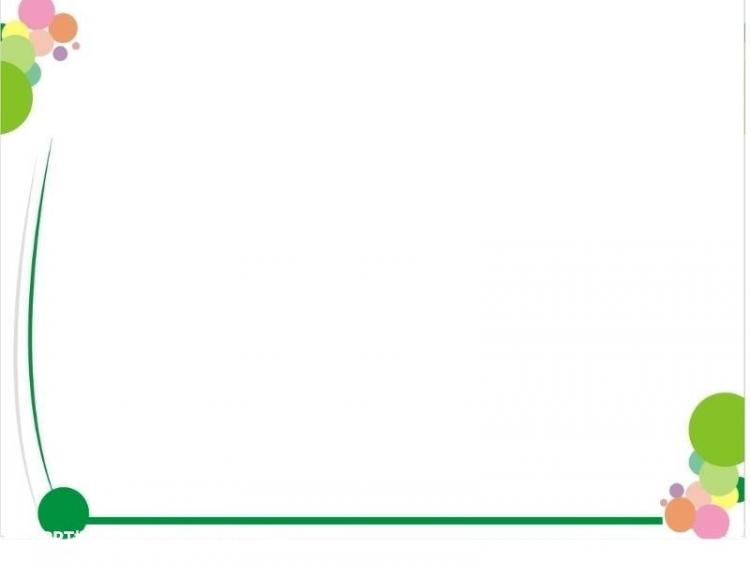 - pop (v)
: nặn, bóp
/pɒp/
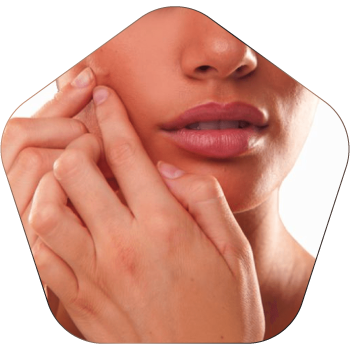 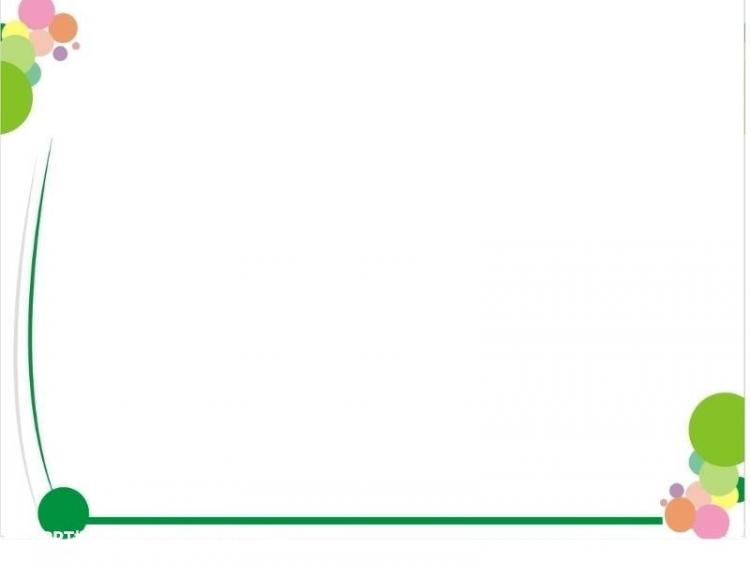 * VOCABULARY
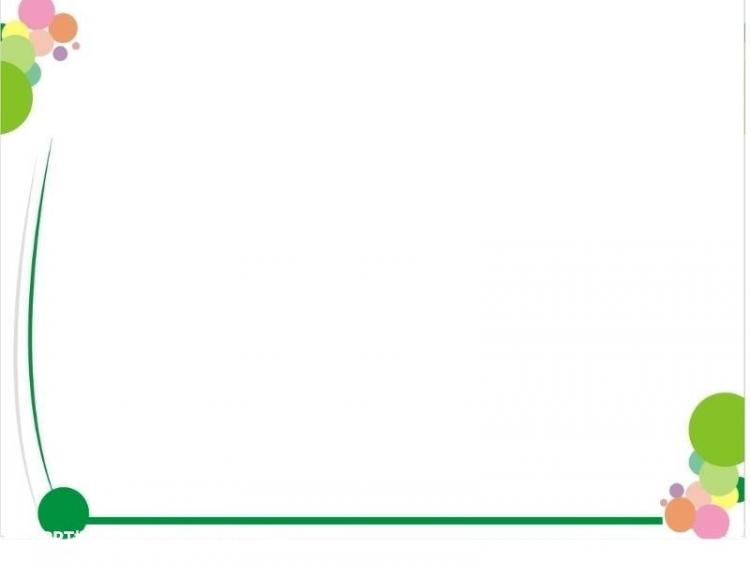 Work in pairs. Discuss and write each word or phrase under the correct picture.
1
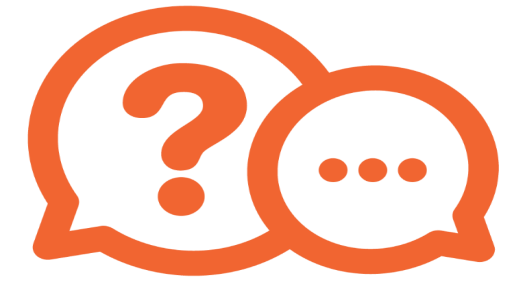 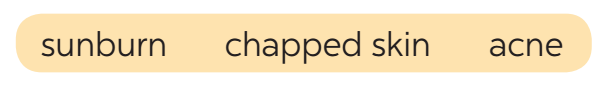 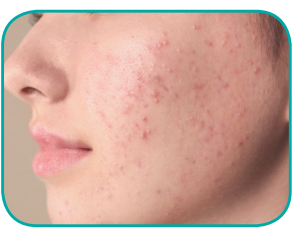 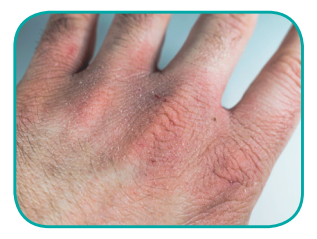 Which skin condition is the most common among teenagers?
acne
2.
1.
chapped skin
=> Acne is the most common skin condition among teenagers.
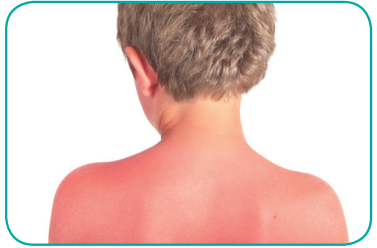 sunburn
3.
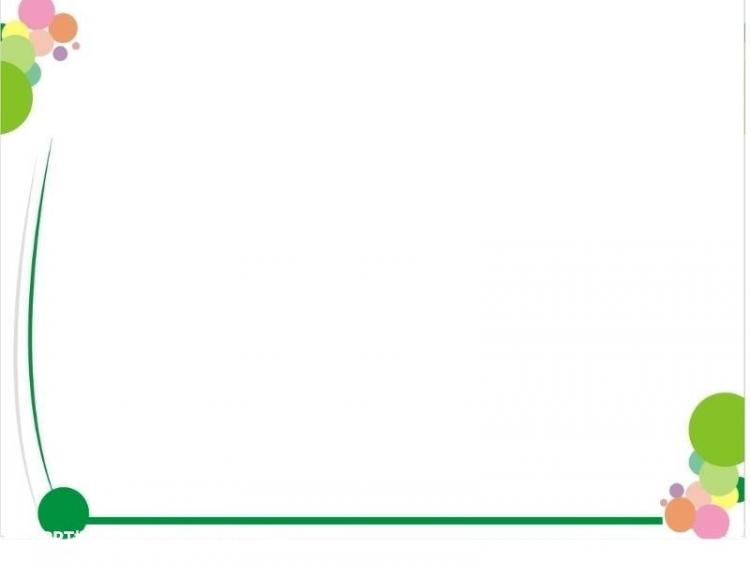 2
Read the passage and match the beginnings in A with the endings in B.
Acne is a skin condition, it causes small, red spots on the face and the back. It affects 70-80% of young people between 12 and 30. More girls have acne than boys. It’s not a serious disease but young people want to avoid it.
  Here are some tips for taking care of skin with acne.
-   Go to bed early and get enough sleep.
-   Eat more fruit and vegetables, and less fast food.
-   Wash your face with special soap for acne, but no more than twice a day.
-   Don’t touch or pop spots, especially when your hands are dirty.
-   If it gets serious, see a doctor.
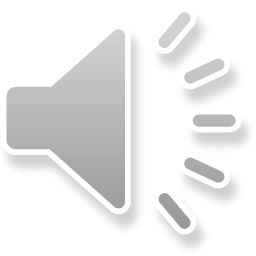 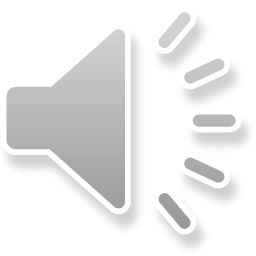 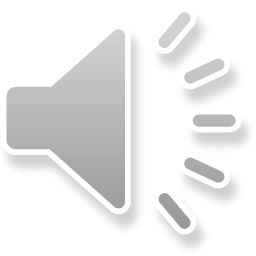 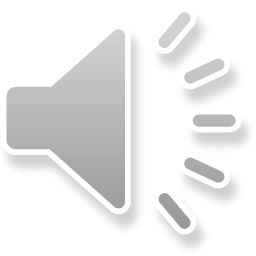 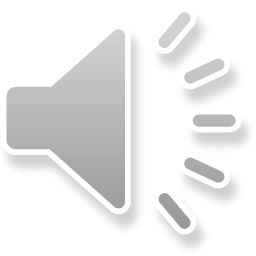 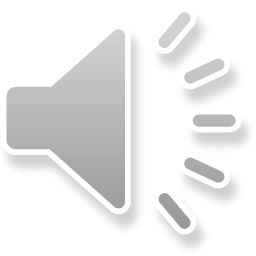 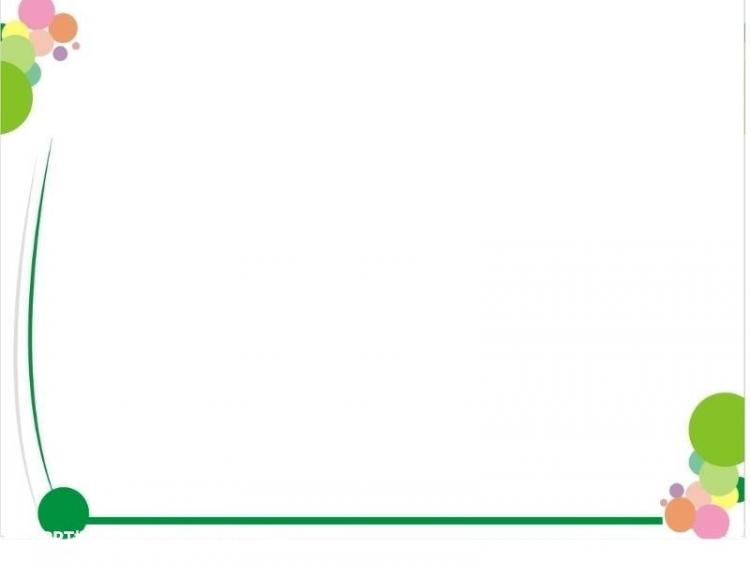 2
Read the passage and match the beginnings in A with the endings in B.
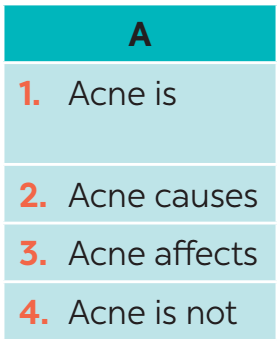 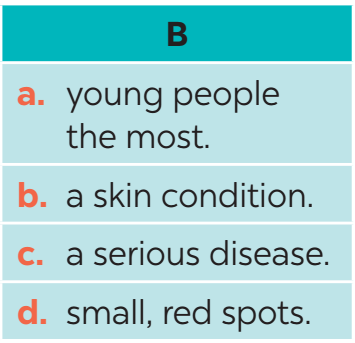 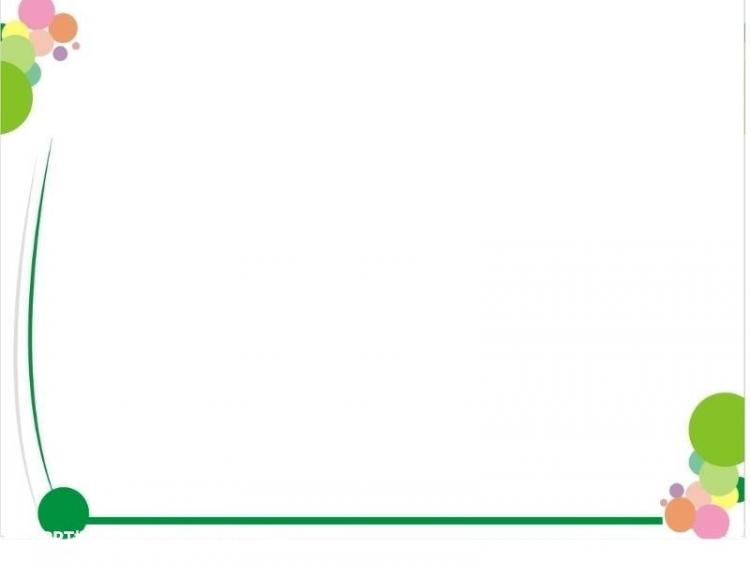 3
Read the passage again and choose the correct answer A, B, or C.
Evidence
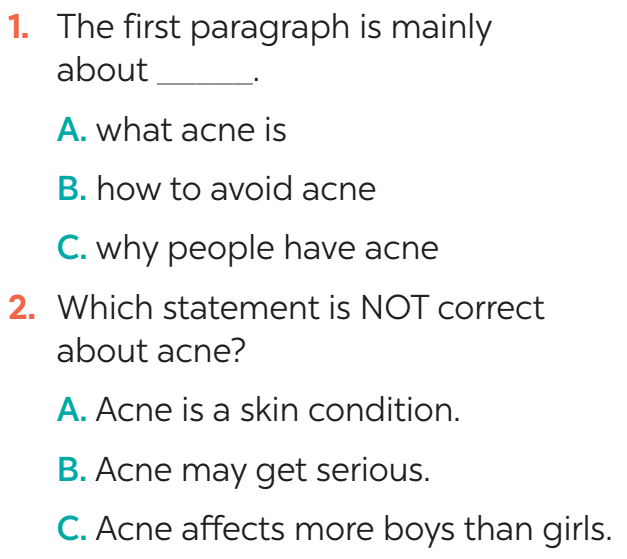 Acne is a skin condition. It causes small, red spots on the face and the back. It affects 70 -80% of young people between 12 and 30. More girls have acne than boys.
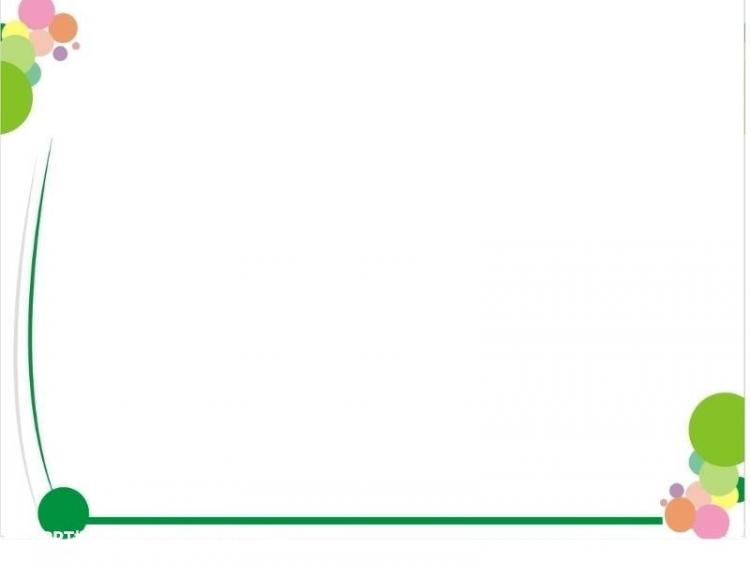 2
Read the passage again and choose the correct answer A, B, or C.
Evidence
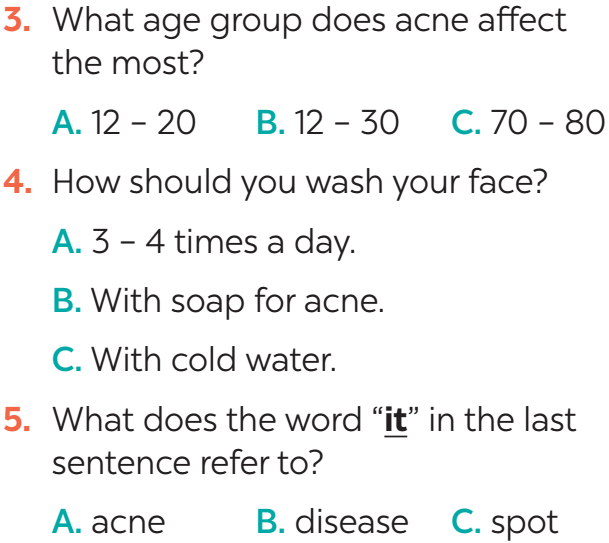 It affects 70-80% of young people between 12 and 30.
Wash your face with special soap for acne, but no more than twice a day.
Here are some tips for taking care of skin with acne… If it gets serious, see a doctor.
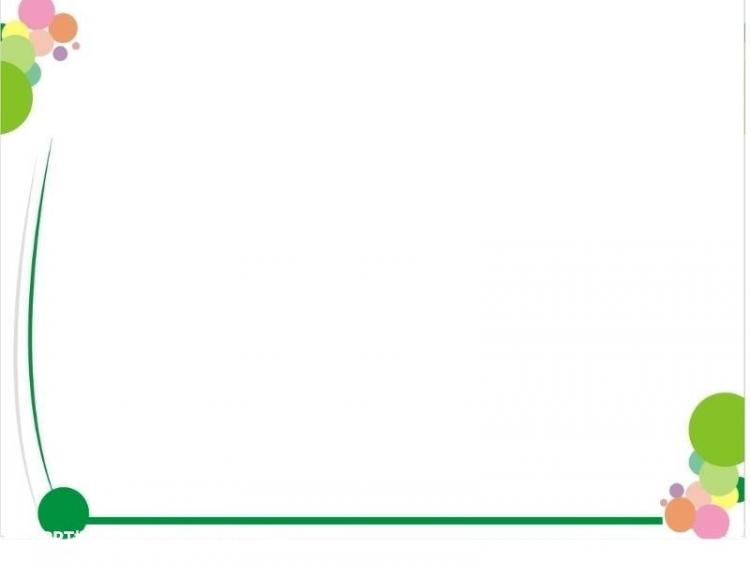 * Retelling
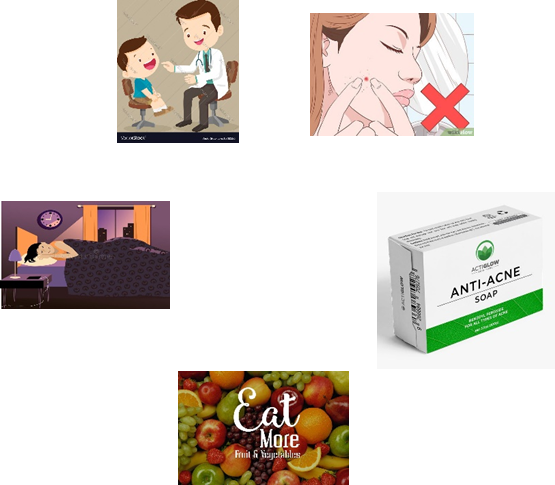 3
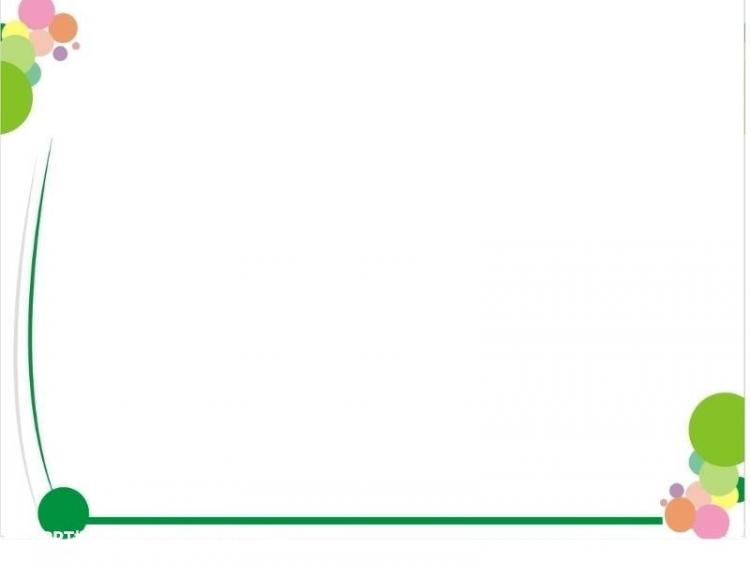 II. SPEAKING
Tips
4
Read the passage again. Pick the tips which you can easily follow. Share your ideas with your partner.
Example:
Nga: I can easily follow some tips:
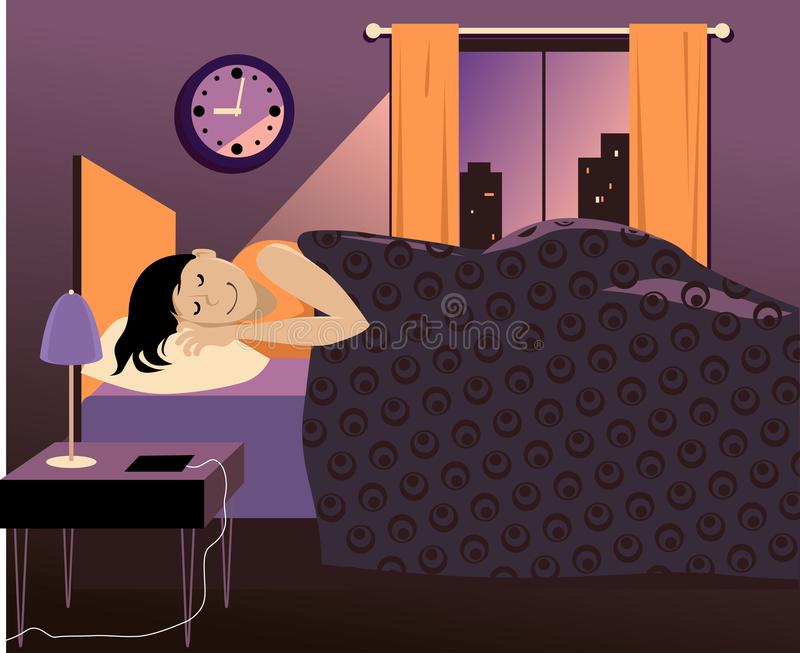 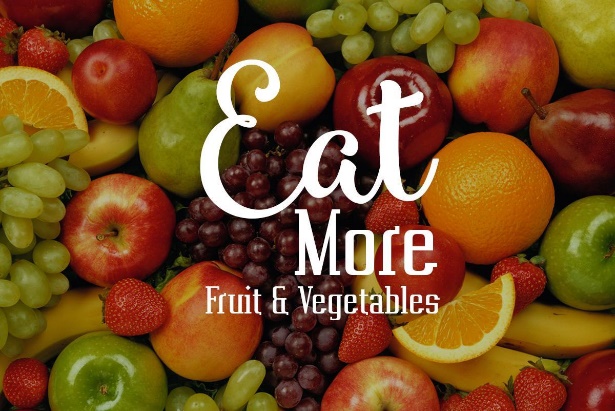 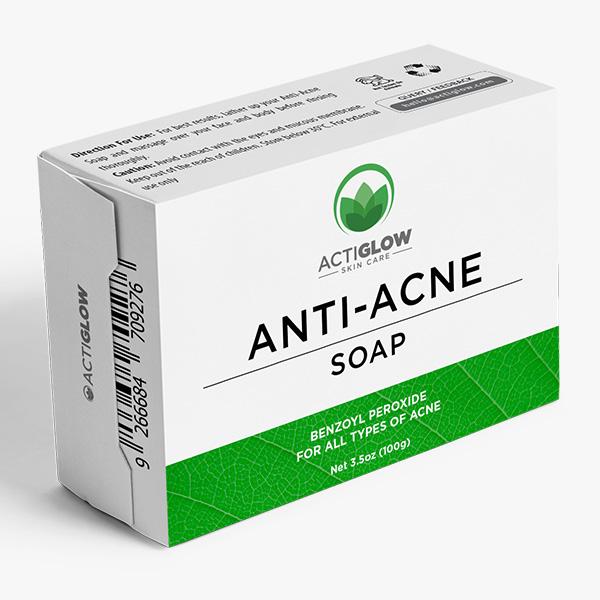 - Go to bed early.
Eat more fruit and 
vegetables.
Wash my face with
 special soap for acne.
-  Get enough sleep.
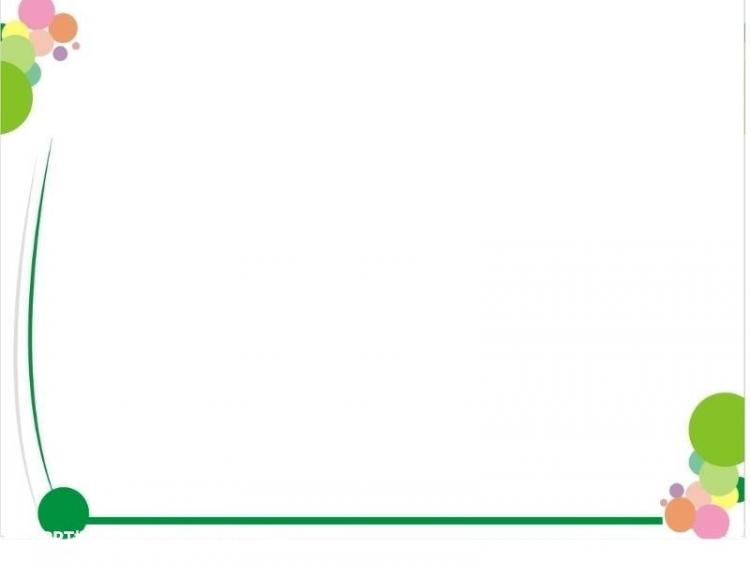 II. SPEAKING
Tips
4
Read the passage again. Pick the tips which you can easily follow. Share your ideas with your partner.
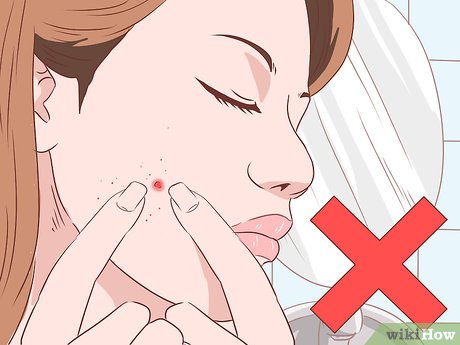 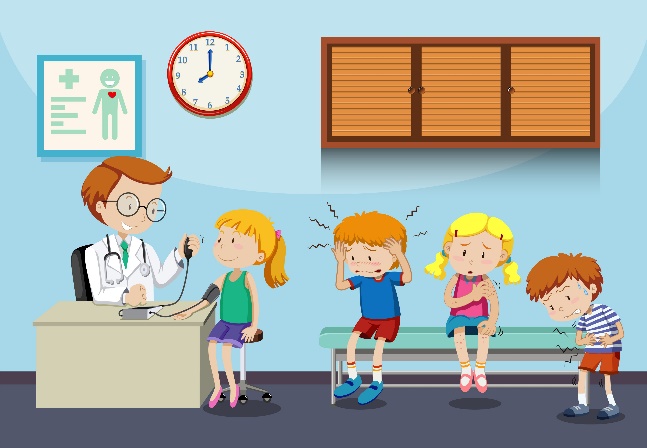 - See a doctor.
-Don’t touch or pop spots, 
especially when my hands are dirty.
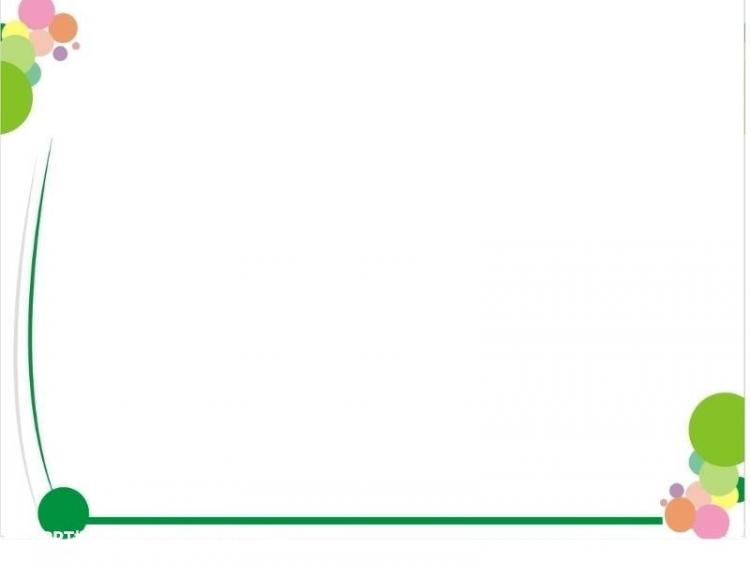 5
Read about the health problems below. Discuss and make notes of some tips you can give each person. Then share your ideas with the class
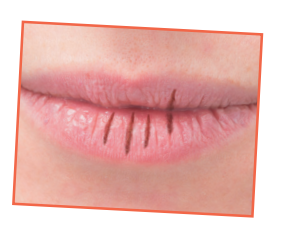 1. I have chapped lips.
Use some lip balm.
Use coconut oil or body lotion.
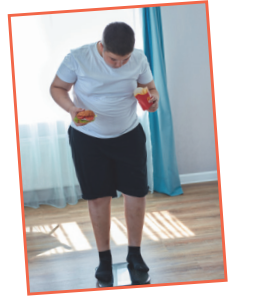 2. I’m putting on weight.
Eat less fast food, meat, and ice cream.
Eat more fruit and vegetable.
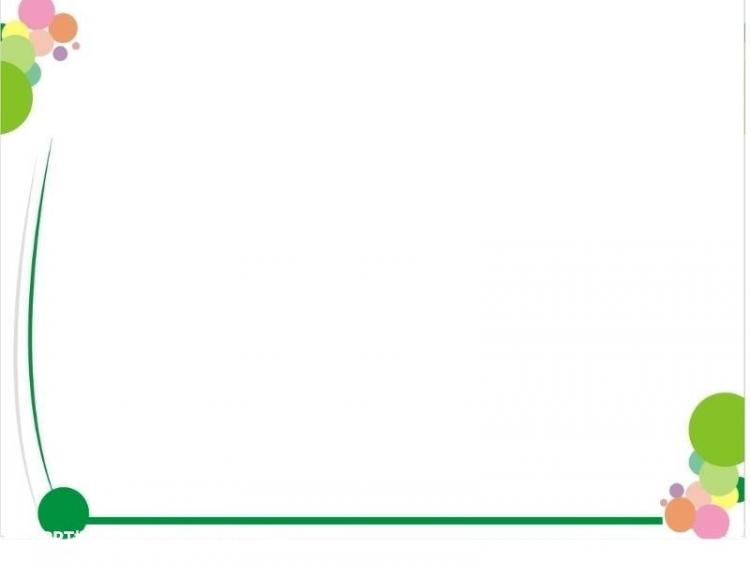 5
Read about the health problems below. Discuss and make notes of some tips you can give each person. Then share your ideas with the class
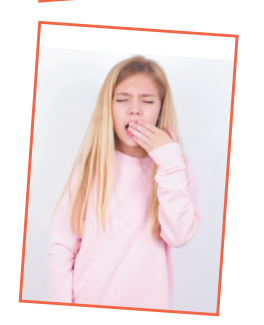 3. I often feel sleepy during the day.
Get enough sleep, 7 - 8 hours a day.
Don't go to bed too late.
4. I have the flu.
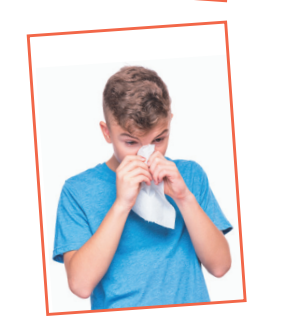 Keep warm and stay in bed.
Drink plenty of water and eat light food.
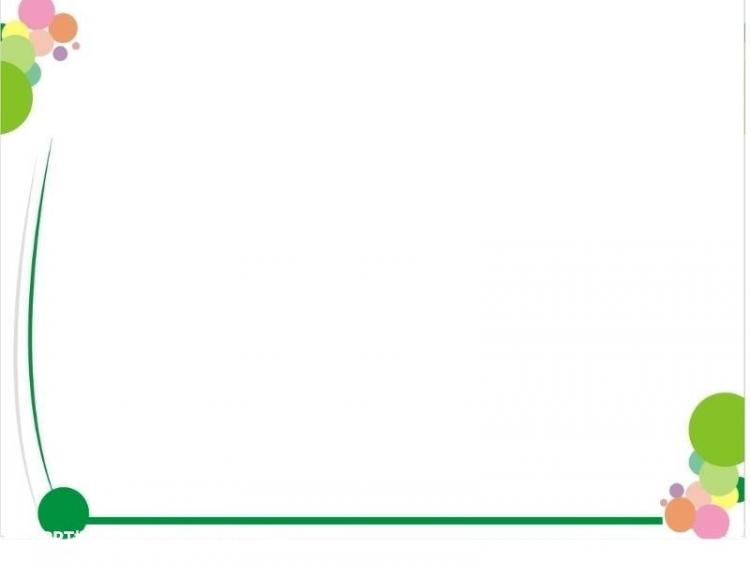 5
Read about the health problems below. Discuss and make notes of some tips you can give each person. Then share your ideas with the class
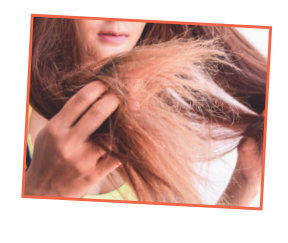 5. My hair is dry.
Avoid washing your hair every day.
Take vitamins.
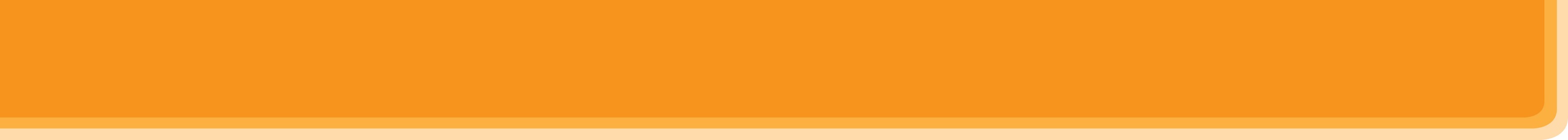 * CONSOLIDATION
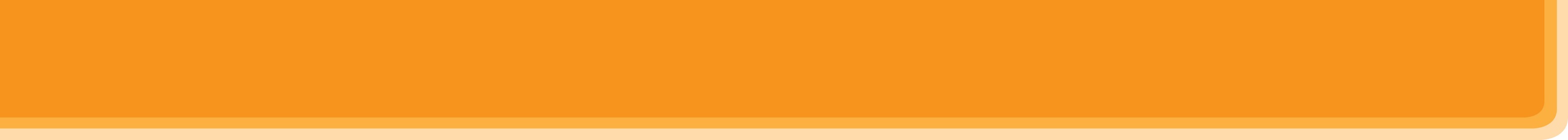 CONSOLIDATION
2
HOMEWORK
Prepare for the next lesson: Skills 2
Do exercises in the workbook.
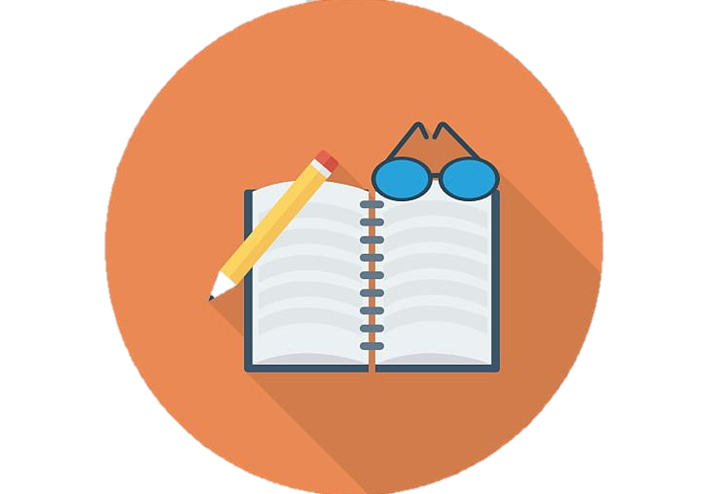 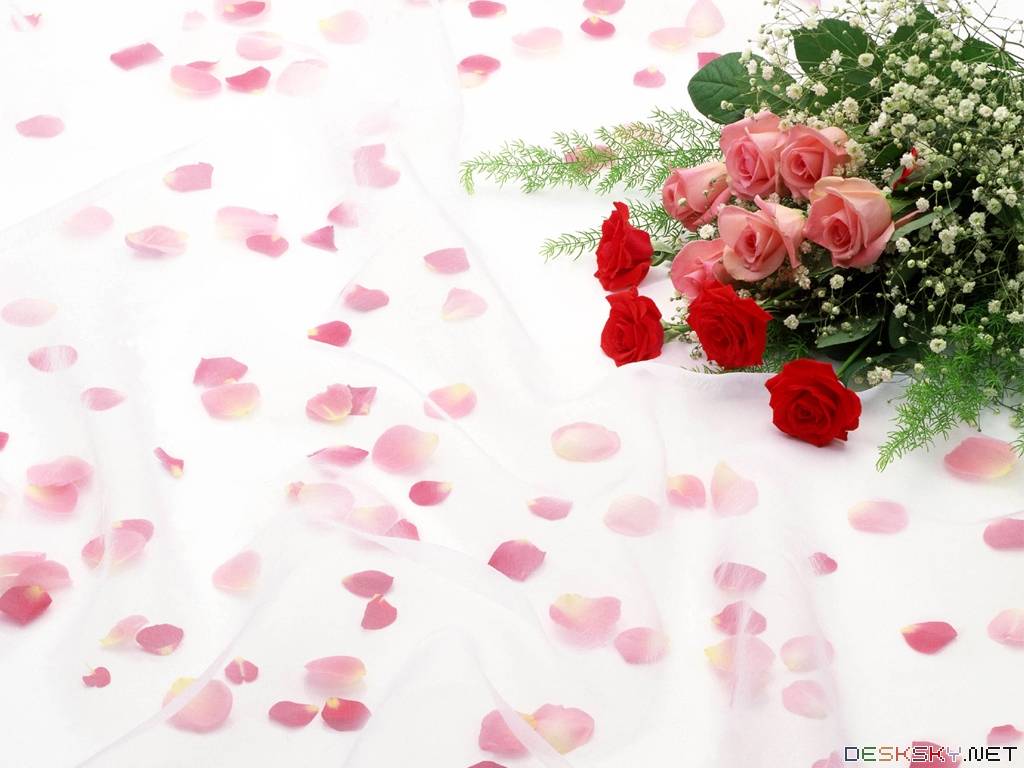 Thank you!
Have a nice day!
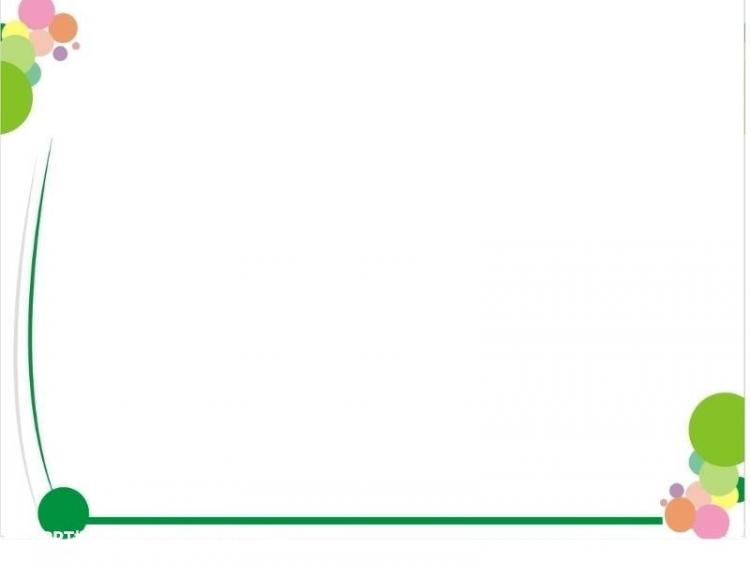